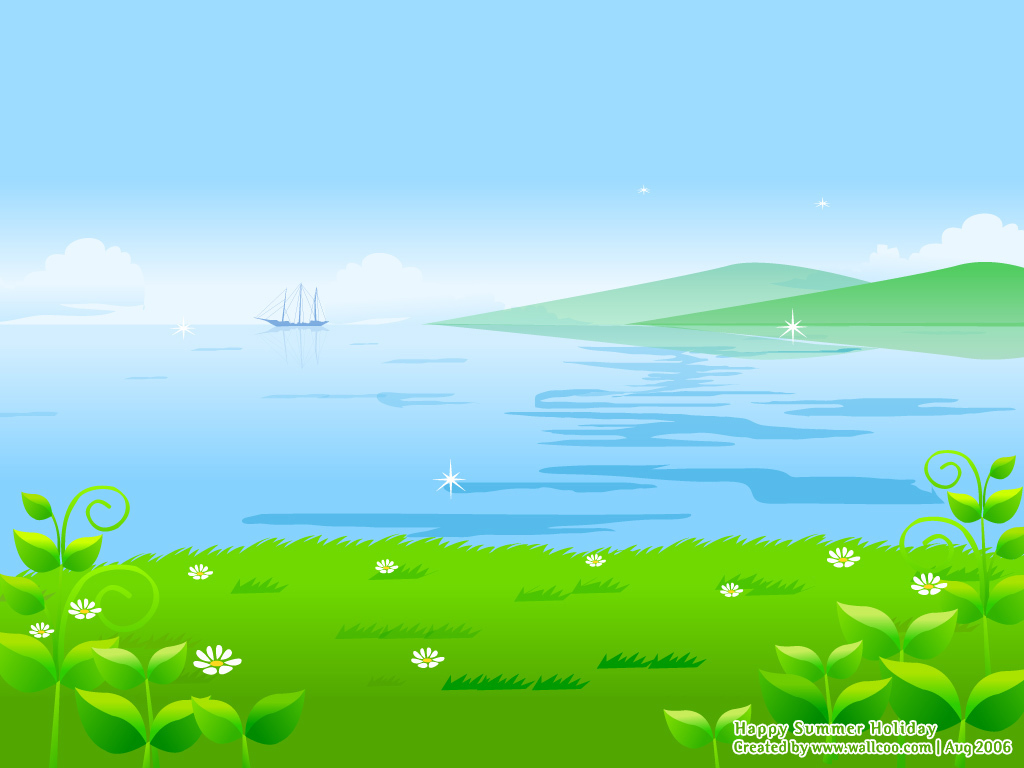 Mở rộng vốn từ:
Cái đẹp
Luyện từ và câu
Mở rộng vốn từ : Cái đẹp
Bài 1 : Chọn nghĩa thích hợp với mỗi tục ngữ sau :
Tốt gỗ hơn tốt nước sơn.
Phẩm chất quý hơn vẻ đẹp bên ngoài
Người thanh tiếng nói cũng thanh
Chuông kêu khẽ đánh bên thành cũng kêu.
Hình thức thường thống nhất với nội dung
Cái nết đánh chết cái đẹp.
Trông mặt mà bắt hình dong
Con lợn có béo thì lòng mới ngon.
Thứ năm ngày 25 tháng 2 năm 2021
Luyện từ và câu
Dấu gạch ngang
Phẩm chất là gì?
Phẩm chất là đạo đức tốt đẹp bên trong của mỗi người.
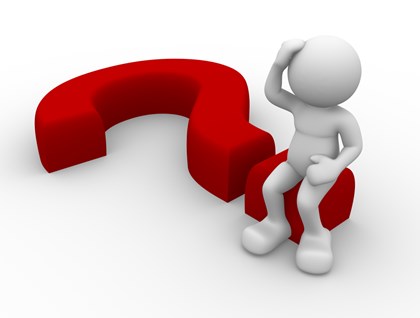 Thứ năm ngày 25 tháng 2 năm 2021
Luyện từ và câu
Dấu gạch ngang
Hình thức là gì ?
Hình thức là vẻ đẹp bề ngoài của mỗi người.
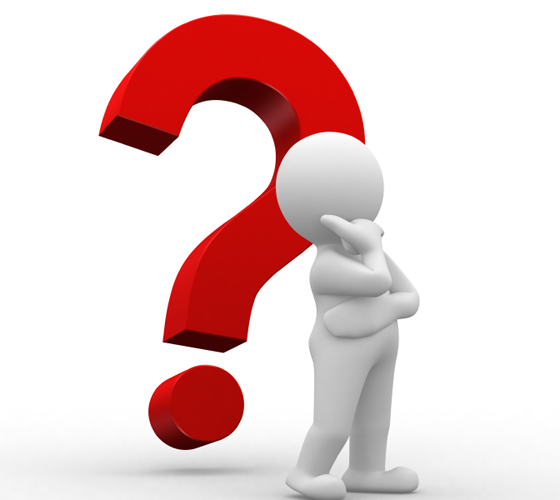 Thứ năm ngày 25 tháng 2 năm 2021
Luyện từ và câu
Dấu gạch ngang
Em hiểu câu “phẩm chất quý hơn vẻ đẹp bên ngoài” như thế nào ?
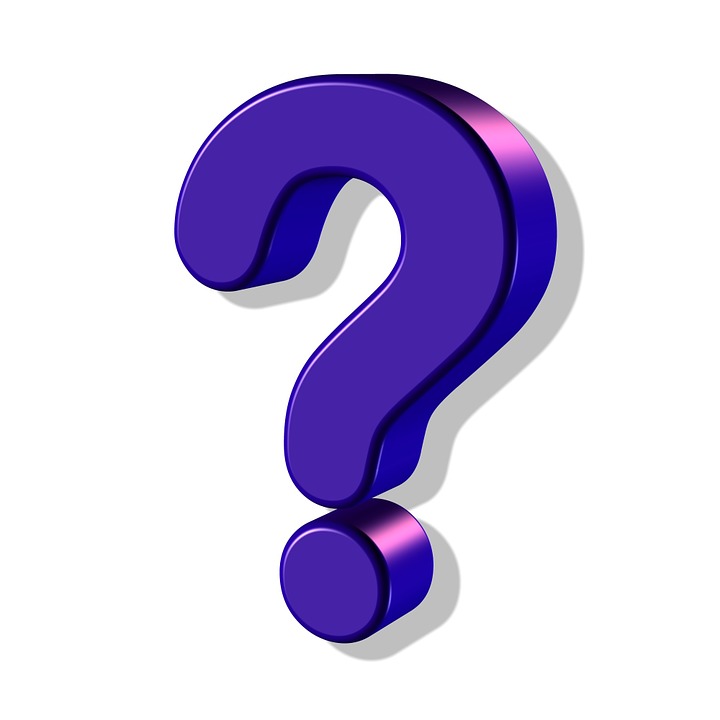 Giá trị đạo đức tốt đẹp bên trong của mỗi con người quý hơn vẻ đẹp về hình thức bên ngoài.
Thứ năm ngày 25 tháng 2 năm 2021
Luyện từ và câu
Dấu gạch ngang
Bài 1 : Chọn nghĩa thích hợp với mỗi tục ngữ sau :
Phẩm chất quý hơn vẻ đẹp bên ngoài
Tốt gỗ hơn tốt nước sơn.
Người thanh tiếng nói cũng thanh
Chuông kêu khẽ đánh bên thành cũng kêu.
Hình thức thường thống nhất với nội dung
Cái nết đánh chết cái đẹp.
Trông mặt mà bắt hình dong
Con lợn có béo thì lòng mới ngon.
Thứ năm ngày 25 tháng 2 năm 2021
Luyện từ và câu
Dấu gạch ngang
Bài 1 : Chọn nghĩa thích hợp với mỗi tục ngữ sau :
Phẩm chất quý hơn vẻ đẹp bên ngoài
Tốt gỗ hơn tốt nước sơn.
Cái nết đánh chết cái đẹp.
Người thanh tiếng nói cũng thanh
Chuông kêu khẽ đánh bên thành cũng kêu.
Hình thức thường thống nhất với nội dung
Trông mặt mà bắt hình dong
Con lợn có béo thì lòng mới ngon.
Thứ năm ngày 25 tháng 2 năm 2021
Luyện từ và câu
Dấu gạch ngang
Bài 2 : Nêu một trường hợp có thể sử dụng một trong những tục ngữ nói trên.
Tình huống: Em theo mẹ ra chợ mua cam. Cô bán cam mời mẹ: “ Chị mua đi. Những quả cam đẹp thế này, không mua thì tiếc lắm đấy”. Mẹ cười: “ Cam đẹp thật, nhưng không biết có ngon không ?”. Cô bán hàng nhanh nhảu: “ Ngon chứ chị. Trông mặt mà bắt hình dong. Con lợn có béo thì lòng mới ngon.”
Thứ năm ngày 25 tháng 2 năm 2021
Luyện từ và câu
Dấu gạch ngang
Bài 3 : Tìm các từ ngữ miêu tả mức độ cao của cái đẹp.
M: tuyệt vời
Ví dụ: tuyệt vời, tuyệt diệu, tuyệt trần, tuyệt sắc, mê li, mê hồn, tuyệt hảo, khôn tả, tuyệt mĩ, hoàn hảo,…
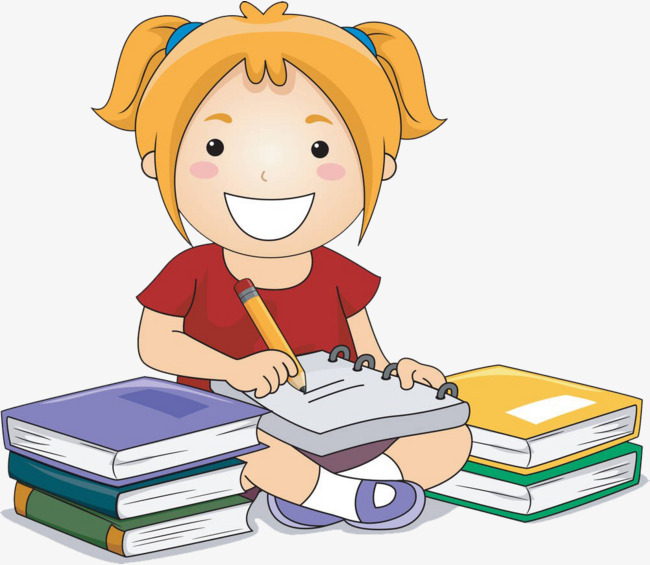 Thứ năm ngày 25 tháng 2 năm 2021
Luyện từ và câu
Dấu gạch ngang
Bài 4: Đặt câu với một từ ngữ em vừa tìm được ở bài tập 3.
- Bức tranh đẹp tuyệt vời!
- Công chúa có khuôn mặt đẹp tuyệt trần!
- Búp bê đẹp mê li làm sao!
- Khung cảnh đẹp mê hồn!
- Quả dưa hấu được cắt tỉa thành một tác phẩm nghệ thuật tuyệt hảo!
- Phong cảnh nơi đây đẹp khôn tả xao động lòng người.
Dặn dò:
 - Học thuộc 4 câu tục ngữ.
 - Xem và chuẩn bị bài “Câu kể Ai là gì?”